اللاألفية
اللاهوت الذي يرى الكنيسة كإسرائيل الجديدة (أو بقية مستمرة لإسرائيل العهد القديم التي تشمل الأمم) والتي ستحكم مع المسيح في عصر الكنيسة الألفي الحالي
د. ريك جريفيث • مؤسسة الدراسات اللاهوتية الأردنية • BibleStudyDownloads.org
اللاألفية تدعى أيضاً...
لا حكم ألفي (a=لا) هو المعنى الفعلي

الألفية المحققة/الأخرويات

أخرويات تم افتتاحها
120
سؤالان رئيسيان حول الألفية
1. متى؟ هل سيعود المسيح قبل أو بعد الألفية؟

2. ماذا؟ يتفق الجميع أن هناك ألفية، لكن أي نوع منها 
    ستكون؟
مقارنات أساسية
120
الزمن
- متى ستكون الألفية؟
- قبل/بعد رجوع المسيح؟
- كم مدتها؟
الطبيعة
- أي نوع من الألفية؟
- ملكوت المسيح الروحي
- العصر الحالي نفسه
- بين المجيئين الأول والثاني
- قبل المجيء الثاني
- فترة غير محددة
لا ألفية
- حكم حرفي للكنيسة على الأرض بدون حضور المسيح
- مشابه للعصر الحالي (الخطية، الزواج، الولادة والموت حاضرين لكن أقل بشكل كبير
- لا يوجد نقطة بداية محددة
- قبل المجيء الثاني
- فترة غير محددة (لكن هناك قلة يقولون أنها 1000 سنة حرفية مثل بويثنر وتشيلتون)
بعد ألفية
- حكم حرفي للمسيح على الأرض
- مشابه لنظرة بعد الألفية ما عدا العناصر اليهودية والتغيرات الطبوغرافية
- مستقبلية
- بعد المجيء الثاني
- ألف سنة حرفية
قبل ألفية
121
المدافعون عن الألفية حسب سنتشري
1
2
3
4
16
17
18
19
20
21
اللاألفية
بعد الألفية
قبل الألفية
473
اللاألفيَّة
المجيء الثاني
حكم المسيح الروحي

الضيقات
عصر الكنيسة
الملكوت الأبدي
الدينونة
[Speaker Notes: Amillennialism teaches both tribulations and the spiritual reign of Christ in our present age. This leaves no room for the nations to come to Jerusalem yearly after Messiah's return in Zechariah 14.
________
Common-331
OS-23-Isaiah1-12-slide 48
OS-38-Zechariah-165]
156
حجج اللاألفية
1. الألف سنة المذكورة في رؤيا 20: 1-6 ليست ألف سنة حرفية
2. العهد الإبراهيمي
(أ) قد تم بالفعل (يش 21: 43-45، 1 مل 4: 21)
(ب) سيتم في الأرض الجديدة حرفياً وأبدياً (حوكيما، 185-84) أو
(ت) لها شروط ضمنية (أي ليست غير مشروطة بطبيعتها).
156
حجج اللاألفية
3. بما أن إسرائيل فشلت في حفظ العهد الموسوي فقد رفض الله الأمة وهو يتمم وعده الآن في الأصل للأمة من خلال يسوع. لهذا فإن الكنيسة أو يسوع هو إسرائيل الجديدة وليس هناك مستقبل لإسرائيل العرقي
158ب
تعليم إسرائيل الجديدة
أ. اللاألفية: إسرائيل الجديدة أو إسرائيل الله
1. جون كالفن: ... إسرائيل الله ... يشمل كل المؤمنين سواء يهود أو أمم الذين 
    صاروا متحدين في كنيسة واحدة
2. متى هنري: ... يجب أن يُنقل ناموس المحبة بالتزامات جديدة تجاه إسرائيل الله  الجديد، لكنيسة الإنجيل
3. شميدت (ت د ن ت، 1976): ما هو صحيح بالنسبة لإسرائيل القديمة تم تطبيقه من قبل الرسول إلى إسرائيل الجديدة، كنيسة الله في يسوع المسيح
158ب
تعليم إسرائيل الجديدة
أ. اللاألفية: إسرائيل الجديدة أو إسرائيل الله
4. جيمس سميث (1992): ثانياً، يُدعى شعب الله إسرائيل. ستشكل بقية إسرائيل القديمة (الآية 13) بالإضافة إلى الأمم المتحولين إسرائيل الجديدة (غل 6: 16). وستكون إسرائيل المسيانية أمة معتمدة على النعمة لا على العرق، على الإيمان لا على النسب البيولوجي (مت 21: 43؛ 1 بط 2: 9).

5. جي كيه بيل (1998): إن تحديد إسرائيل مع الأمة العرقية فقط سيكون بمثابة إدخال فكرة جديدة في الرسالة إلى غلاطية
158ب
تعليم إسرائيل الجديدة
أ. اللاألفية: إسرائيل الجديدة أو إسرائيل الله
6. و. بالمر روبرتسون (2000): يشير بولس إلى أن جميع المؤمنين بالمسيح سواء كانوا يهوداً في الخارج أم لا، هم حقًا إسرائيل الله.
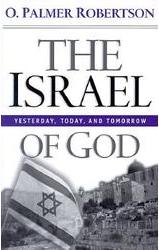 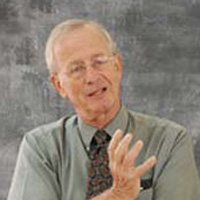 158ب
تعليم إسرائيل الجديدة
ب. قبل الألفية العهدية: إسرائيل الروحية أو إسرائيل الله الحقيقي
1. ج. ي. لاد (1977): يطبق بولس النبوات على الكنيسة التي تنتمي في سياق العهد القديم إلى إسرائيل الحرفية؛ فهو يدعو أبناء الكنيسة نسل إبراهيم. ويسمي المؤمنين بالختان الحقيقي. ومن الصعب أن تتجنب الإستنتاج بأن بولس يرى الكنيسة كإسرائيل الروحية.
158ب
تعليم إسرائيل الجديدة
ب. قبل الألفية العهدية: إسرائيل الروحية أو إسرائيل الله الحقيقي
2. واين جروديم (1994): ما هي العبارة الإضافية التي يمكن أن نحتاجها لكي نقول بثقة أن الكنيسة أصبحت الآن إسرائيل الله الحقيقية وسوف تتلقى كل البركات الموعودة لإسرائيل في العهد القديم؟
158ب
تعليم إسرائيل الجديدة
ت. التدبيرية: إسرائيل جديدة
يوجين هـ ميريل: حتى فشل إسرائيل لن يعرض مقاصد الله للخطر، لأنه كما يوضح إعلان العهد الجديد فإن الرب يسوع المسيح - العبد المتألم لإشعياء - هو في حد ذاته إسرائيل الجديدة، كما في جسده الكنيسة. وإلى أن ينتهي عصرها تم تكليف الكنيسة بنقل رسالة الفداء - وهي مهمة فشل إسرائيل في القيام بها ولكن المجد لله فإن وعده لإسرائيل لم يلغ - وليس من خلال عصيان إسرائيل العهد القديم أو الدور اللاحق للكنيسة.
158ب
تعليم إسرائيل الجديدة
ت. التدبيرية: إسرائيل جديدة
(تابع) لأنه سوف يجدد شعبه القديم وبالتالي يؤهلهم في العصور القادمة لتحقيق المشروع العظيم الذي دعاهم وانتخبهم من أجله (لا 26: 40-45؛ تث 30: 1-10، إرميا 31: 27–34؛ 33: 19–26؛ حز 36: 22–38؛ رو 11: 25–32). هذا هو لاهوت أسفار موسى الخمسة.
156
المزيد من حجج اللاألفية
يسوع هو موضوع نبوة العهد القديم (ليس إسرائيل) وهو إسرائيل الحقيقي
كنعان هي نوع من كل الأرض
روبرت ستريمبل، في ثلاثة وجهات نظر حول الألفية وما بعدها
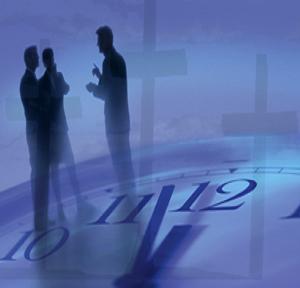 من هم إسرائيل الله (غل 6: 16) ؟
سلام ورحمة لكل الذين يتبعون هذا القانون حتى إلى إسرائيل الله 
(NIV).
kai« o¢soi twˆ◊ kano/ni tou/twˆ stoich/sousin, ei˙rh/nh e˙p∆ aujtou\ß kai« e¶leoß kai« e˙pi« to\n ∆Israh\l touv qeouv (يوناني)
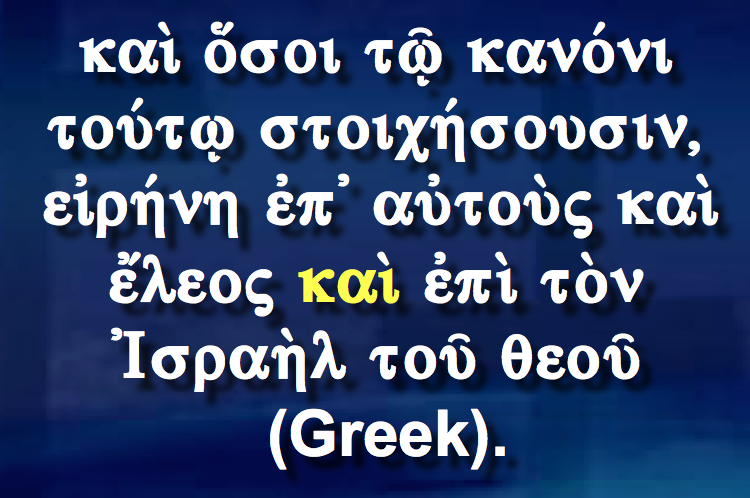 ليكن سلام ورحمة الله على كل الذين يعيشون بحسب هذا المبدأ هم شعب الله الجديد
 (NLT).
وهؤلاء الذين يسلكون بهذا القانون رحمة وسلام لهم وعلى إسرائيل الله
 (NAU).
على إسرائيل الله (غل 6: 16) (kai) و
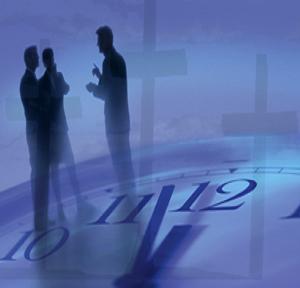 ... حتى إلى إسرائيل الله
 (NIV)
.... وعلى إسرائيل الله  (NAU)
استخدام طبيعي
kai
استخدام غير طبيعي
 kai
= اليهود المؤمنون
= كل المؤمنين
الكنيسة = إسرائيل
إسرائيل ≠ الكنيسة
هل هناك مستقبل لعرق إسرائيل المؤمن؟
437
ما قبل الألفيَّة
 التدبيريَّة
اللاألفيَّة 
وما بعد الألفيَّة
لا يوجد مستقبل لإسرائيل
التمييز بين الكنيسة وإسرائيل
الكنيسة هي إسرائيل الجديدة
يوجد مستقبل لإسرائيل
ما قبل الألفيَّة
 العهديَّة
[Speaker Notes: Covenant premillennialism seeks to bridge between dispensationalism and the amil/postmil views. Their advocates have largely convinced believers that it was the first view taught I the early church, so they are also called historic premil. But since the covenant premil view is posttrib in its view of the Tribulation, this would imply that the early church was posttrib. In reality, most of the early fathers believed in imminency that leads to a pretrib position, though none of these terms were yet coined.

In any event, both premil views believe in a prophetic future for ethnic Israel, though the covenant view does this inconsistently while seeking also to hold the opposite view that the Church is the "new Israel.”
__________
Common-333
ES-06-Millennialism Intro-6
ES-07-Premil/Dispensational-10
ES-16-Kingdom&Millennialism-14
ES-18-Amillennialism-19
NS-06-Romans9-11-slide 
OS-23-Isaiah1-12-slide 51]
434
جوانب الملكوت
---------- الملكوت المادي-----------
---------- الملكوت الروحي-----------
الثيوقراطية
نموذج الغموض
جيل الألفية
أبدي
جبل سيناء
القضاة 
 الملوك
عصر الكنيسة
١٠٠٠ سنه
الابدية
الضيقة
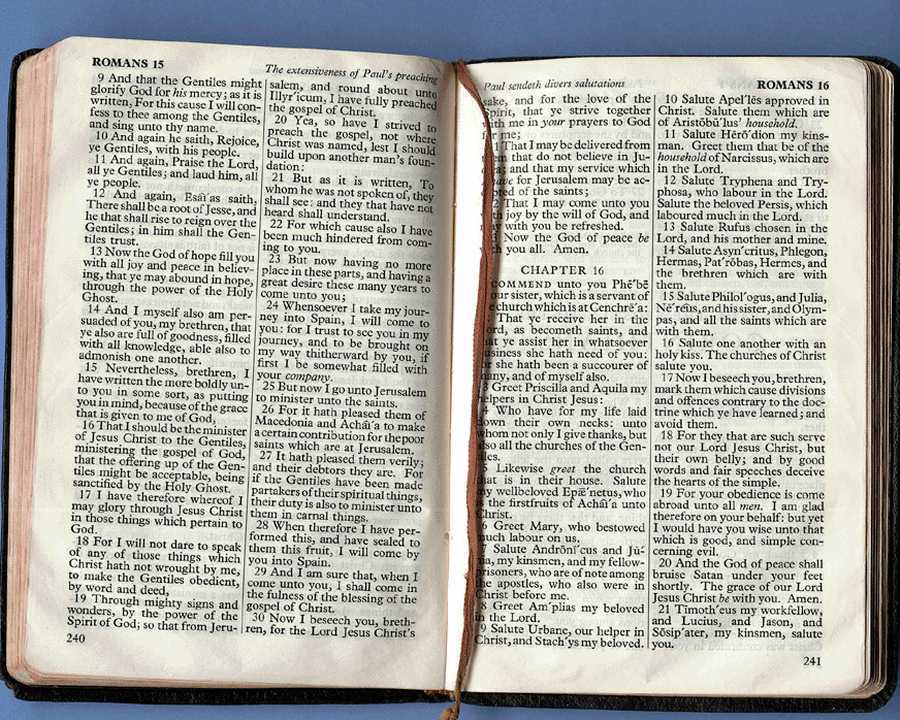 434
التسلسل الزمني رؤيا ٢٠: ١-٦
تقييد الشيطان ١٠٠٠ سنة (١- ٣)
يأتي القديسون للحياة = القيامة الأولى          (٤ب – ٥ب)
حكم القديسون ١٠٠٠ عام (٤ج- ٦ب)
القيامة الثانية (٥ - ١٣)
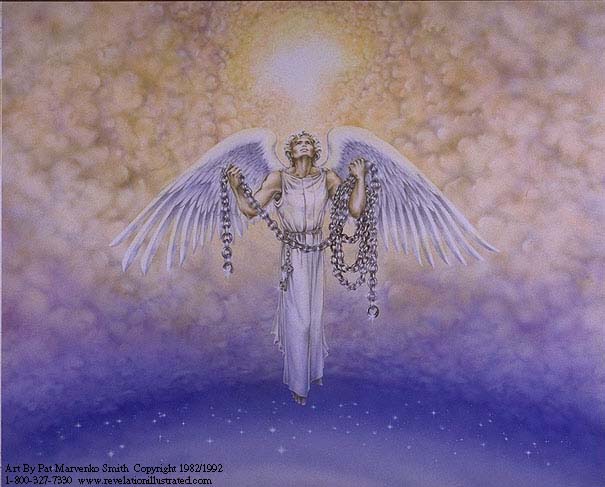 الملاك ذو السلسلة العظيمة٢٠: ١
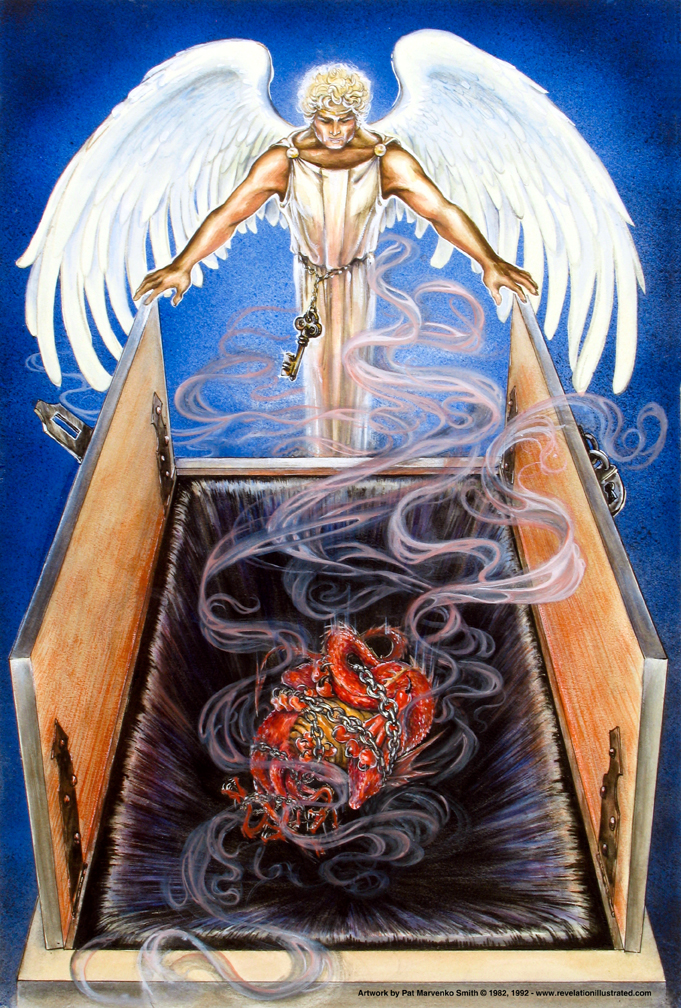 ربط الشيطان
421
رؤيا ٢٠ : ٢-٣
فقبض على التنين الحية القديمة الذي هو إبليس والشيطان وقيده ألف سنة 3 وطرحه في الهاوية وأغلق عليه وختم عليه لكيلا يضل الأمم فيما بعد حتى تتم الألف السنة وبعد ذلك لا بد أن يحل زماناً يسيراً
Used with permission
[Speaker Notes: لاحظ أن الشيطان ليس ممنوعًا من خداع الأمم فحسب ، لكنه مغلق تمامًا ومختوم. يقول اللاهوتيون العاملون (انظر الشريحة التالية) أن هذه حقيقة حاضرة. يزعمون أنه في الوقت الحاضر يخدع الأفراد وليس الأمم. سؤالي هو ، "كم عدد الأشخاص الذين خدعهم الشيطان في هذه الأمم؟" طبعا الإجابة الواضحة هي 100٪ (رغم أنهم يقولون إنه لا يستطيع خداع الأمم ؟!). يبدو لي أن كل الأمم اليوم يتم خداعها من قبل هذا الأب للأكاذيب.]
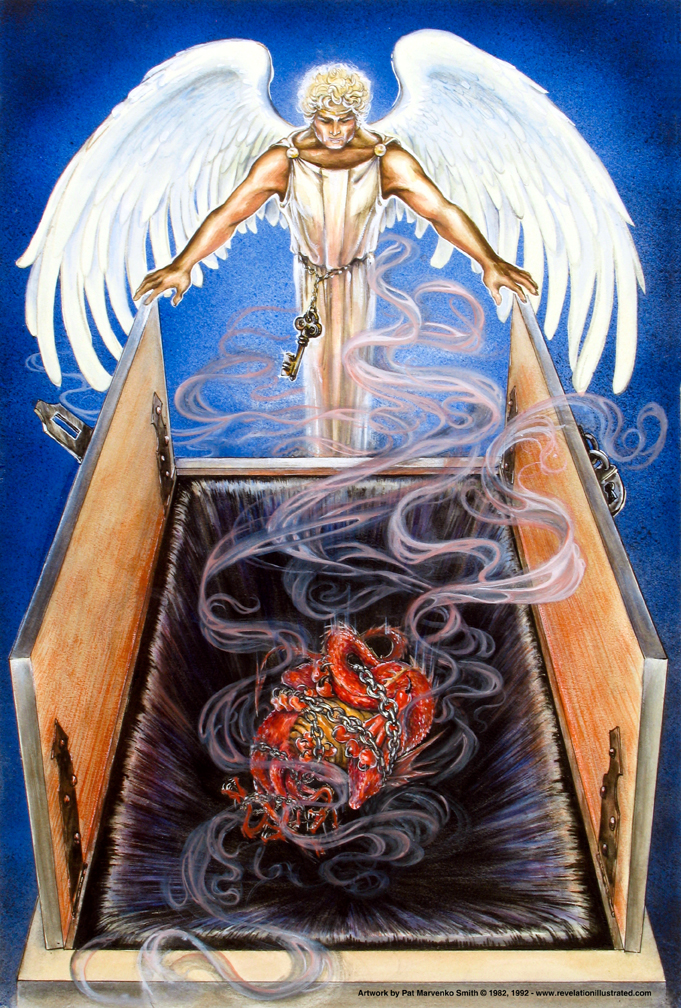 422
يقول الألفيين إن الشيطان مقيد الآن من منع توسع الكنيسة.________صحيح لكن هذا النص لا يتحدث عن منع انتشار الإنجيل       يقول إنه لن يخدع الأمم.
هل الشيطان مقيد الآن؟
مستخدمة بإذن
[Speaker Notes: لاحظ أن الشيطان ليس ممنوعًا من خداع الأمم فحسب ، لكنه مقيد تمامًا ومختوم. يقول اللاهوتيون الألفيون (انظر الشريحة التالية) أن هذه حقيقة حاضرة. يزعمون أنه في الوقت الحاضر يخدع الأفراد وليس الأمم. سؤالي هو ، "كم عدد الأشخاص الذين خدعهم الشيطان في هذه الأمم؟" طبعا الإجابة الواضحة هي 100٪ (رغم أنهم يقولون إنه لا يستطيع خداع الأمم ؟!). يبدو لي أن كل الأمم اليوم يتم خداعها من قبل هذا الأب للأكاذيب.]
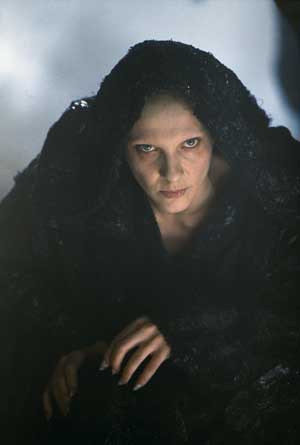 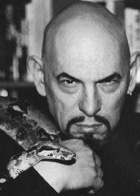 422
هل يخدع الشيطان الأمم الآن؟
يقول البعض لا
18 فقال لهم: رأيت الشيطان ساقطاً مثل البرق من السماء19 ها أنا أعطيكم سلطاناً لتدوسوا الحيات والعقارب وكل قوة العدو ولا يضركم شيء (لوقا ١٠: ١٨-١٩)
29 أم كيف يستطيع أحد أن يدخل بيت القوي وينهب أمتعته، إن لم يربط القوي أولاً وحينئذ ينهب بيته
 (متى١٢: ٢٩)؟
حان وقت الحكم على هذا العالم ، عندما يُطرح الشيطان حاكم هذا العالم 31 الآن دينونة هذا العالم الآن يطرح رئيس هذا العالم خارجاً
 (يوحنا١٢: ٣١)
وبهذه الطريقة جرّد المسيح الرؤساء والسلطات الروحية. 15 إذ جرد الرياسات والسلاطين أشهرهم جهاراً ظافراً بهم فيه 
 الصليب (كو٢: ١٥)
[Speaker Notes: يقول أتباع العقيدة الألفية أيضًا أن المسيح ربط الشيطان أثناء خدمته وفقًا لمرقس ٣: ٢٧]
لماذا يجب أن تكون متيقظاً ؟
422
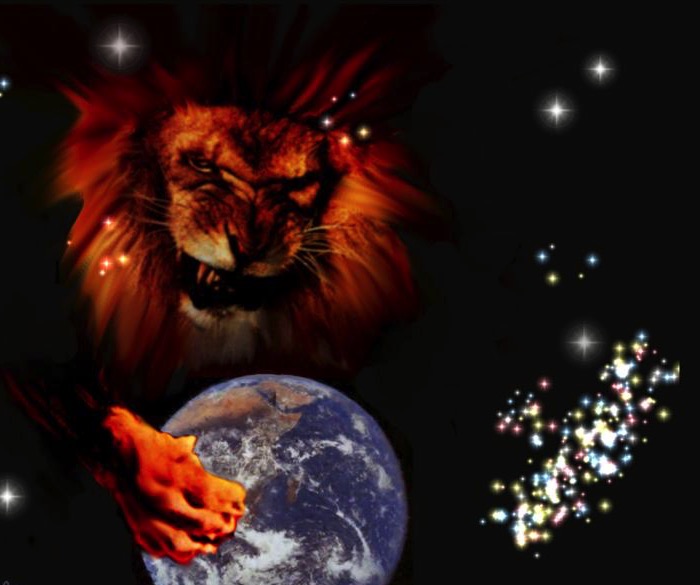 الشيطان طليق (١ بط ٥: ٨)
8 اصحوا واسهراوا لأن إبليس 
   خصمكم كأسد زائر يجول ملتمساً   
   من يبتلعه هو
آخرون يغلبون الشيطان (١ بط ٥: ٩)
9 فقاوموه راسخين في الإيمان عالمين أن نفس هذه الآلام تجرى على إخوتكم الذين في العالم
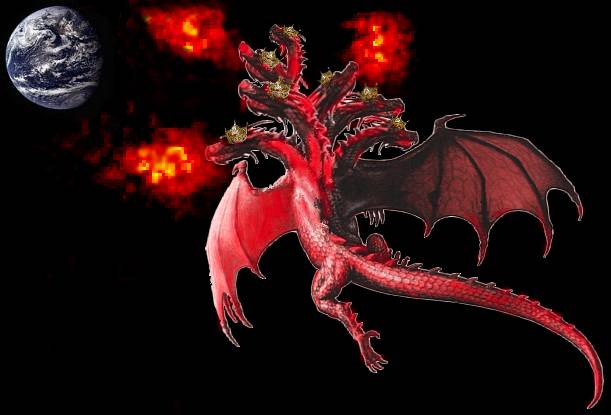 423
هل يخدع الشيطان الأمم الآن؟
يبدو أن الإجابة الواضحة نعم ...
4 الذين فيهم إله هذا الدهر قد أعمى أذهان غير المؤمنين لئلا تضيء لهم إنارة إنجيل مجد المسيح الذي هو صورة الله
(2 كو 4: 4).
13 لأن مثل هؤلاء هم رسل كذبة فعلة ماكرون مغيرون شكلهم إلى شبه رسل المسيح
14 ولا عجب لأن الشيطان نفسه يغير شكله إلى شبه ملاك نور
(٢كو 11: 13-14).
في هذا الصدد قم بتسمية دولة لا يخدعها الشيطان الآن ...
لا يزال الشيطان يخدع الناس الآن: 9 فطرح التنين العظيم الحية القديمة المدعو إبليس والشيطان الذي يضل العالم كله طرح إلى الأرض وطرحت معه ملائكته (رؤيا ٩:١٢).
2 التي سلكتم فيها قبلاً حسب دهر هذا العالم حسب رئيس سلطان الهواء الروح الذي يعمل الآن في أبناء المعصية
3 الذين نحن أيضاً جميعاً تصرفنا قبلاً بينهم في شهوات جسدنا
(أف 2: 2-3 أ).
26 فيستفيقوا من فخ إبليس إذ قد اقتنصهم لإرادته
(2 تي 2: 26).
[Speaker Notes: أيضا لوقا 22: 3 (دخل الشيطان في يهوذا) ، 1 تسالونيكي 2: 18 ("أردنا كثيرًا أن نأتي إليكم ، وأنا ، بولس ، حاولنا مرارًا وتكرارًا ، لكن الشيطان منعنا")]
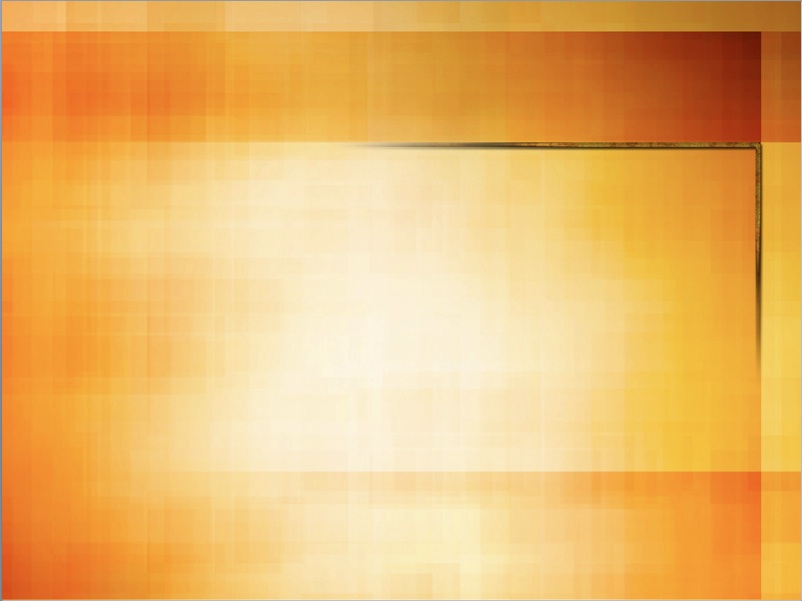 423
رؤيا ٢٠ : ١-٣
1 ورأيت ملاكاً نازلاً من السماء معه مفتاح الهاوية وسلسلة عظيمة على يده 2 فقبض على التنين الحية القديمة الذي هو إبليس والشيطان وقيده ألف سنة 3 وطرحه في الهاوية وأغلق عليه وختم عليه لكي لا يضل الأمم في ما بعد حتى تتم الألف السنة وبعد ذلك لا بد أن يحل زماناً يسيراً
رؤيا ٢٠ : ٤
ورأيت عروشاً فجلسوا عليها وأعطوا حكماً ورأيت نفوس الذين قتلوا من أجل شهادة يسوع ومن أجل كلمة الله والذين لم يسجدوا للوحش ولا لصورته ولم يقبلوا السمة على جباههم وعلى أيديهم فعاشوا وملكوا مع المسيح ألف سنة
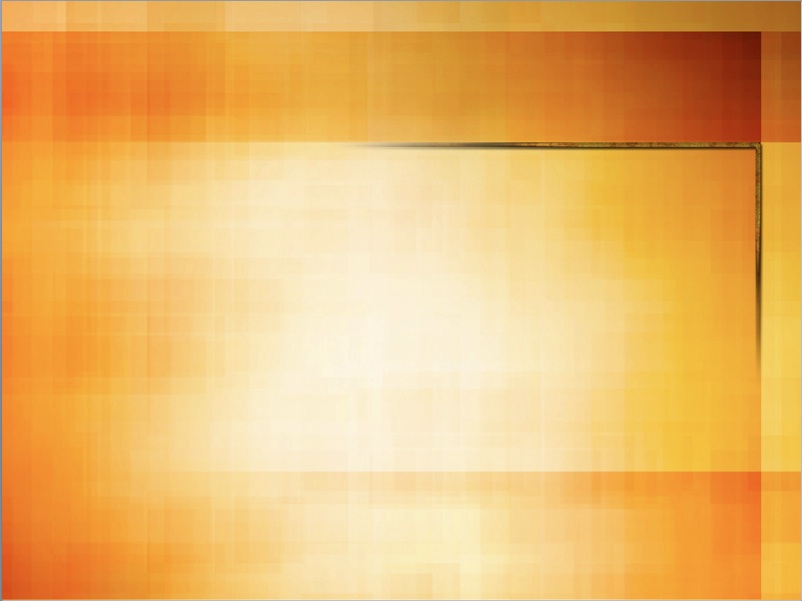 424
رؤيا ٢٠ : ٥-٦
٥ وأما بقية الأموات فلم تعش حتى تتم الألف السنة هذه هي القيامة الأولى 6 مبارك ومقدس من له نصيب في القيامة الأولى هؤلاء ليس للموت الثاني سلطان عليهم بل سيكونون كهنة لله والمسيح وسيملكون معه ألف سنة
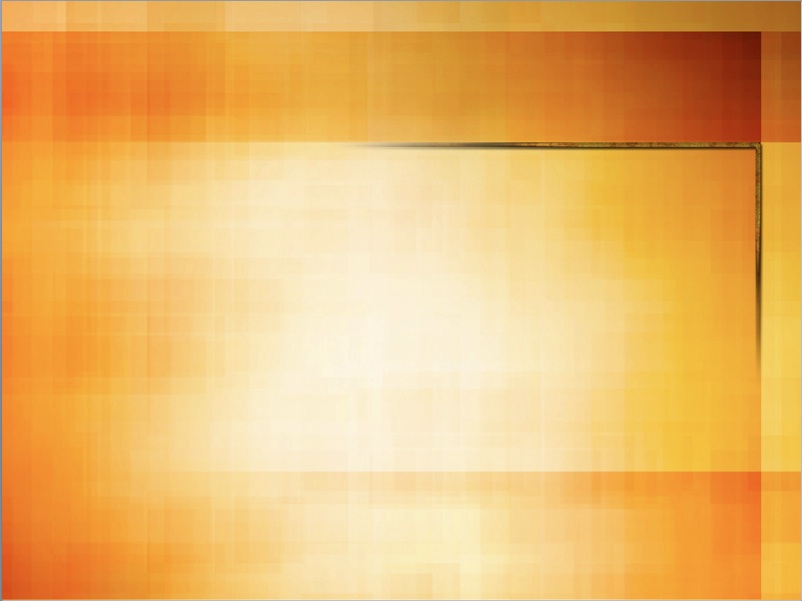 424
رسم بياني رؤيا 20: 4-6
4ب فعاشوا 
وملكوا 
مع المسيح 
ألف سنة
4أ ورأيت عروشاً فجلسوا عليها وأعطوا حكماً ورأيت نفوس الذين قتلوا من أجل شهادة يسوع ومن أجل كلمة الله والذين لم يسجدوا للوحش ولا لصورته ولم يقبلوا السمة على جباههم وعلى أيديهم
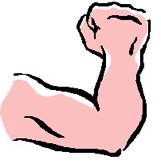 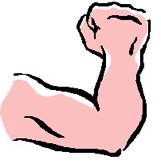 1000 سنة
5ب هذه هي القيامة الأولى 6أ مبارك ومقدس من له نصيب في القيامة الأولى هؤلاء ليس للموت الثاني سلطان عليهم
6ب بل سيكونون كهنة لله والمسيح وسيملكون معه ألف سنة
5أ وأما بقية الأموات فلم تعش حتى تتم الألف سنة
[Speaker Notes: هذا هو المكان الوحيد في الكتاب المقدس حيث نجد الطول الفعلي لعصر الملكوت بألف عام - ويذكره ست مرات في ست آيات.
سيحكم المؤمنون مع المسيح 1000 سنة!

The 1000 years are bracketed with two resurrections, contrary to the popular belief that there will exist one, general resurrection of everyone at the same time.

Sadly, many destroy this wonderful truth of the reign of the saints by seeing the first resurrection as "spiritual" (variously defined!) in verse 4 but the second resurrection as physical in the very next verse. But the word "resurrection" in the Bible always refers to the body, not the spirit.

In fact, Paul warns against such spiritualizing of the resurrection in 2Tim. 2:15-18 ——  "Work hard so you can present yourself to God and receive his approval. Be a good worker, one who does not need to be ashamed and who correctly explains the word of truth. 16 Avoid worthless, foolish talk that only leads to more godless behavior. 17 This kind of talk spreads like cancer, as in the case of Hymenaeus and Philetus. 18 They have left the path of truth, claiming that the resurrection of the dead has already occurred; in this way, they have turned some people away from the faith."
___________
Common-476
ES-20-Resurrections&Judgements-20
OS-17-Esther-146
NS-27-Rev20-22-slide 27]
هل ١٠٠٠ سنة تعني ١٠٠٠ سنة؟
بيلي
يوجد استخدام تصويري ثابت للأرقام في مكان آخر في رؤيا (ص ٩٩٥).
425
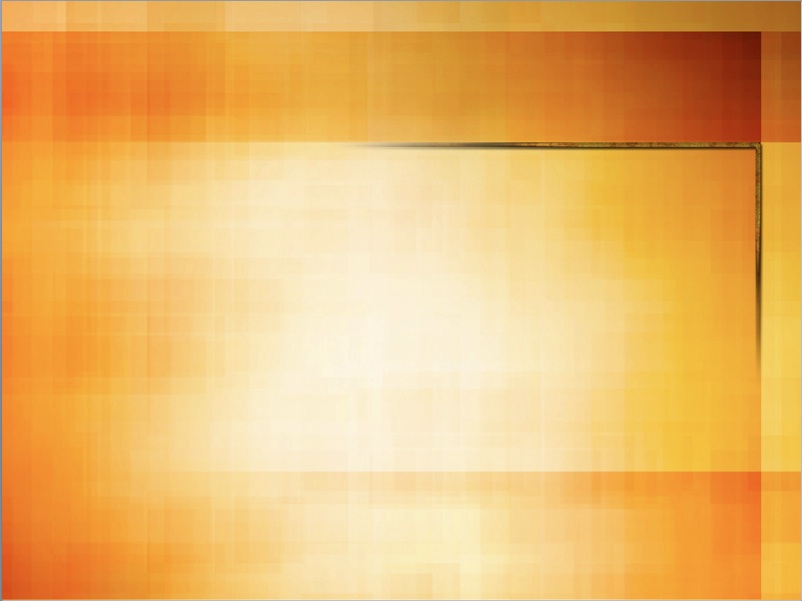 رد
كل هذه أرقام حرفية:
• ٧ كنائس (رؤيا ٢-٣)
• ١٤٤٠٠٠ يهودي (٧: ١)
• ٢٠٠ مليون جندي (٩: ١٦)
• ٤٢ شهرًا (١١: ٢)
• ١٢٦٠ يومًا (١١: ٣)
• ٧٥ رطلاً من أحجار البَرَد(١٦: ٢١)
الرسل الإثني عشر والأسباط الإثني عشر لإسرائيل هم حرفياً إثنا عشر (٢١: ١٢-١٤). الكنائس السبع موجودة في سبع مدن بالمعنى الحرفي للكلمة. ومع ذلك فإن تأكيد رقم واحد في رؤيا كرمز مستحيل.
روبرت ل. توماس، رؤيا 8-22، تعليق تفسيري (شيكاغو: مودي، 1995)، ص 408-9
هل ١٠٠٠ سنة تعني ١٠٠٠ سنة؟
بيلي
يحتوي السياق على أشكال مثل سلسلة ، هاوية ، تنين ، ثعبان ، مغلق ، مختوم ، ووحش.
425
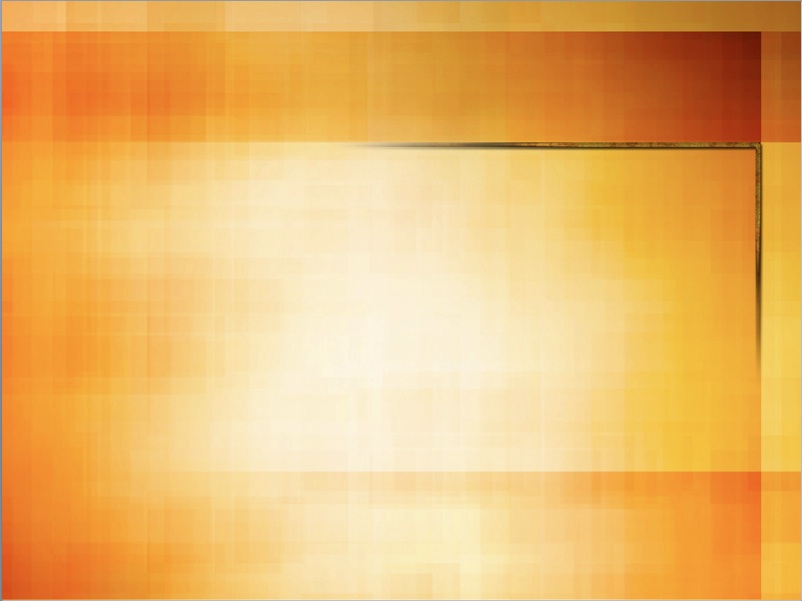 رد
الهاوية هي مكان حقيقي (لو ٨: ١) حيث يتم تقييد الأرواح الشريرة    (٢ بط ٢: ٤) ولكن يمكن فتحها (رؤ ٩: ١-٢) فلماذا لا يتم تقييدهم هناك؟
كما أن التسميات الموجودة على اليسار هي ألقاب حرفية للشيطان وضد المسيح.
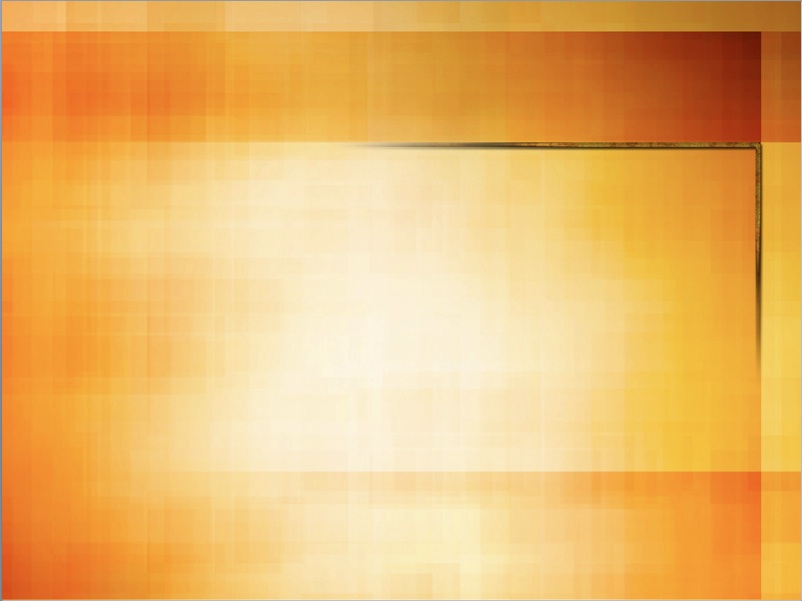 هل ١٠٠٠ سنة تعني ١٠٠٠ سنة؟
بيلي
الكتاب بأكمله له نغمة رمزية في الغالب كما هو الحال في مضاعفات ألف في الكتاب (٥: ١١ ؛ ٧: ٤-٩ ؛ ٩: ١٦ ؛ ١٤: ١ ؛ ٢١: ١٦ ؛ ص 973).
رد
كل مثال يتم الإستشهاد به حرفياً: ربوات ربوات وألوف ألوف (٥: ١١) ، ١٤٤٠٠٠ (٧: ٤-٩ ؛ ١٤: ١) ، ٢٠٠ مليون جندي (٩: ١٦) ، ١٢٠٠٠ غلوة من قياس اورشليم (٢١: ١٦). 
لا شيء مجازي كما لا يعني تقريب الأرقام أنها رمزية.
هل ١٠٠٠ سنة تعني ١٠٠٠ سنة؟
بيلي
يحتوي العهد القديم على استخدام تصويري لـ ١٠٠٠(ص 995).
425
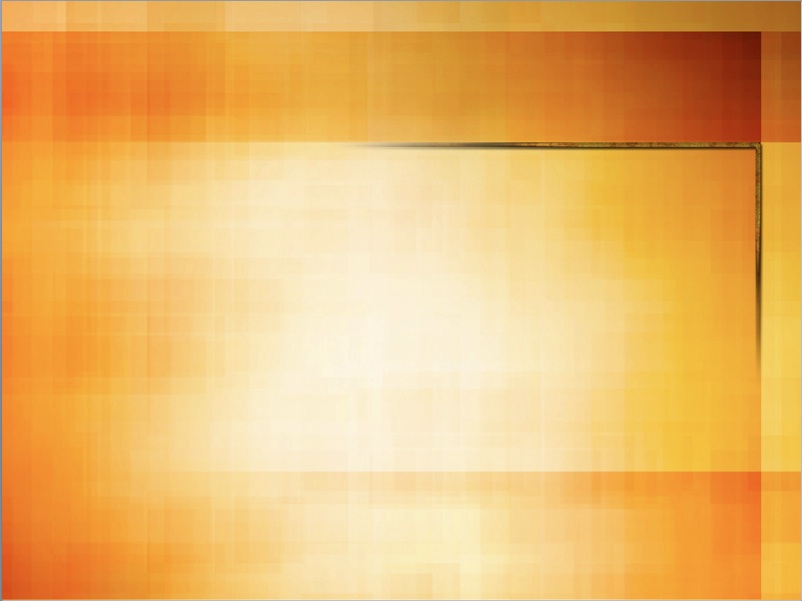 رد
لأن ألف سنة في عينيك مثل يوم أمس (مز ٩٠: ٤) له استخدام رمزي لكلمة يوم ولكنه لا معنى له ما لم يتم فهم كلمة ألف حرفياً.
هل ١٠٠٠ سنة تعني ١٠٠٠ سنة؟
بيلي
استخدم اليهود والمسيحيون الأوائل ١٠٠٠ سنة كرقم للبركات الأبدية للمفتدين (ص 1018-101).
425
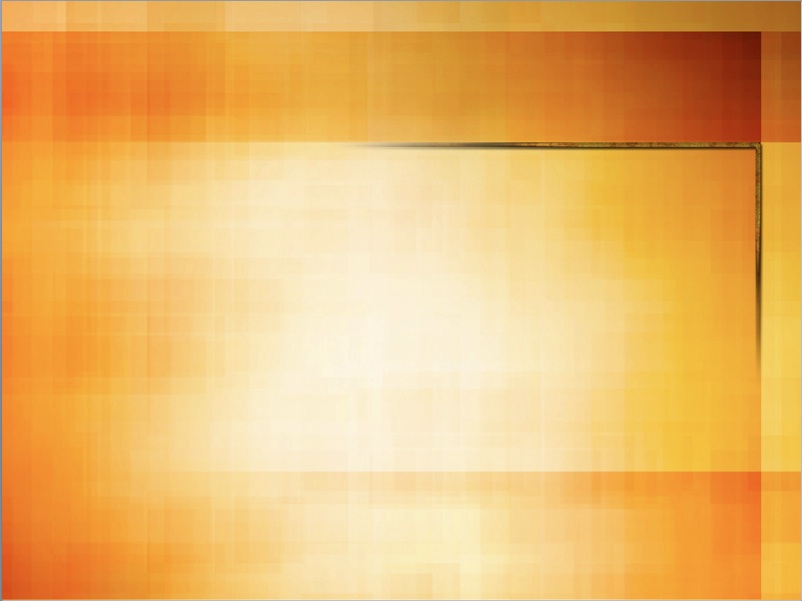 رد
في الواقع  افترضت فكرة الحاخامات والمسيحيين الأوائل التي دامت ٦٠٠٠ عام أن ١٠٠٠ عام هو السبت. 
كان القديس أوغسطينوس الألفي هو الذي علم أن اليوم الثامن يدل على الأبدية (عظات في المواسم الليتورجية 259.2 ؛ مدينة الله 20.7)
هل ١٠٠٠ سنة تعني ١٠٠٠ سنة؟
بيلي
الأولى عاشوا هي قيامة روحية    (٢٠: ٤) أما الثانية فهي قيامة جسدية (٢٠: ٥).
425
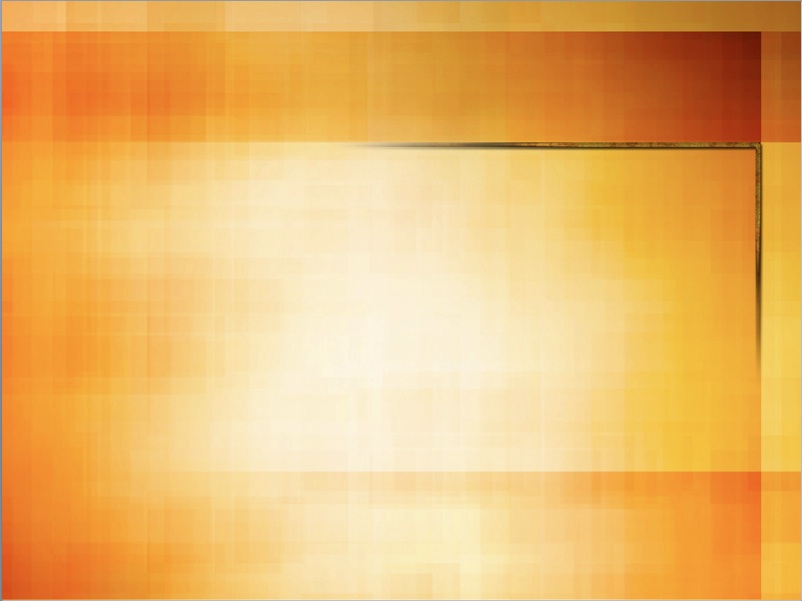 رد
• لماذا ترى نفس الفعل بشكل مختلف في نفس النص؟
• فعاشوا لا تدل أبداً على القيامة الروحية في الكتاب المقدس.
• القيامة دائماً تدل على الجسد المادي.
• المؤمنون أحياء روحياً الآن فلا داعي لذلك
هل ١٠٠٠ سنة تعني ١٠٠٠ سنة؟
بيلي
الرقم ١٠٠٠ يشير إلى ملء الزمان وبالتالي يرمز إلى حقبة غير محددة كما في مزمور ٥٠:١٠  و٢ بطرس ٣: ٨.
425
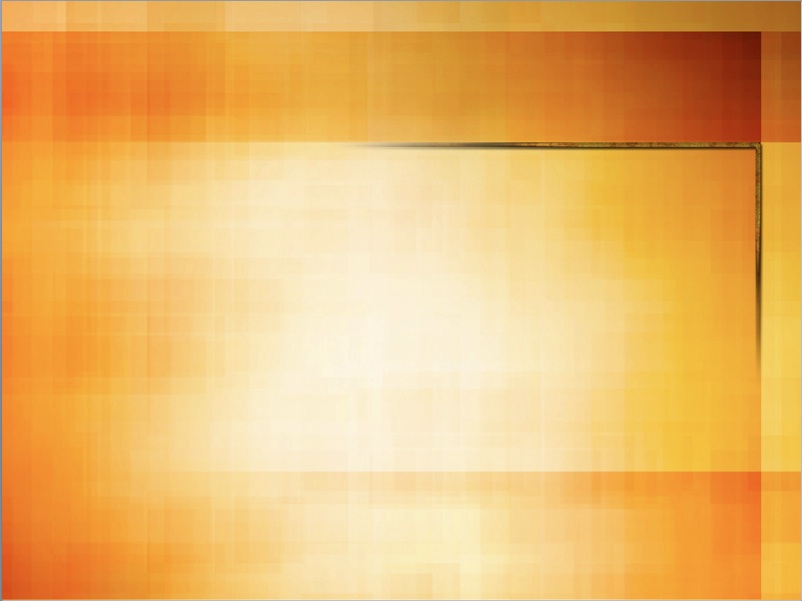 رد
مزمور ٥٠: ١٠ (10 لأَنَّ لِي حَيَوَانَ الْوَعْرِ وَالْبَهَائِمَ عَلَى الْجِبَالِ الأُلُوفِ.
لا علاقة له بالوقت

٢ بطرس ٣: ٨ (أَنَّ يَوْمًا وَاحِدًا عِنْدَ الرَّبِّ كَأَلْفِ سَنَةٍ، وَأَلْفَ سَنَةٍ كَيَوْمٍ وَاحِدٍ. )
يبدو أن بيلي يقرأه على أنه ألف سنة بالمعنى الحرفي
هل ١٠٠٠ سنة تعني ١٠٠٠ سنة؟
426
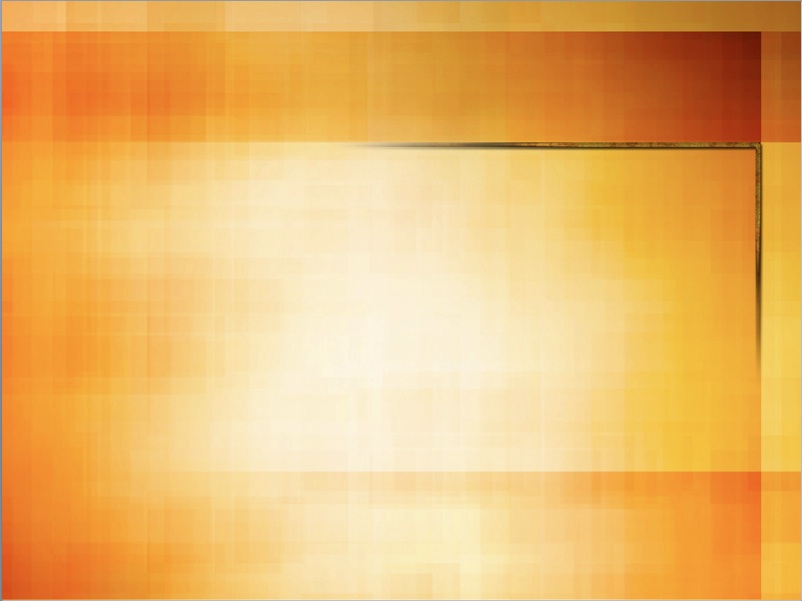 كان جميع العلماء قبل عام ٣٠٠ بعد الميلاد من العصر الألفي
أكليمندس الروماني
أغناطيوس
بابياس
الديداخي
رسالة بولس الرسول إلى برنابا
هرماس الراعي 
جستن الشهيد
ميليتو من ساردس
ثيوفيلوس أنطاكية
أبوليناريس من هيرابوليس
إيريناوس
هيبوليتوس
أكليمندس الإسكندري
ترتليان
يوليوس أفريكانوس
سيبريان
نيبوس
كوراسيون
العميد
فيكتورينوس بيتاو
ميثوديوس
لاكتانتيوس
بعد ٣٠٠ بعد الميلاد  بدأ أوغسطينوس وجيروم وثيودوريت وآخرين في إضفاء الروحانيات على الألف عام
أين يحكم القديسون (٢٠: ٤)؟
428
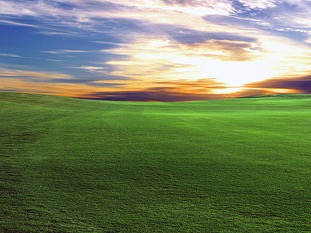 غالبا يقول الألفيين في السماء
لكن الرؤيا يقول في الأرض
10 وجعلتنا لإلهنا ملوكاً وكهنة فسنملك على الأرض(٥: ١٠)
• لم يلاحظ أي تغيير في الموقع من الآية ٣ (على الأرض) إلى الآية ٤ لذلك يجب أن نفترض أن الآيات من ٤ إلى ٦ موجودة أيضًا على الأرض.
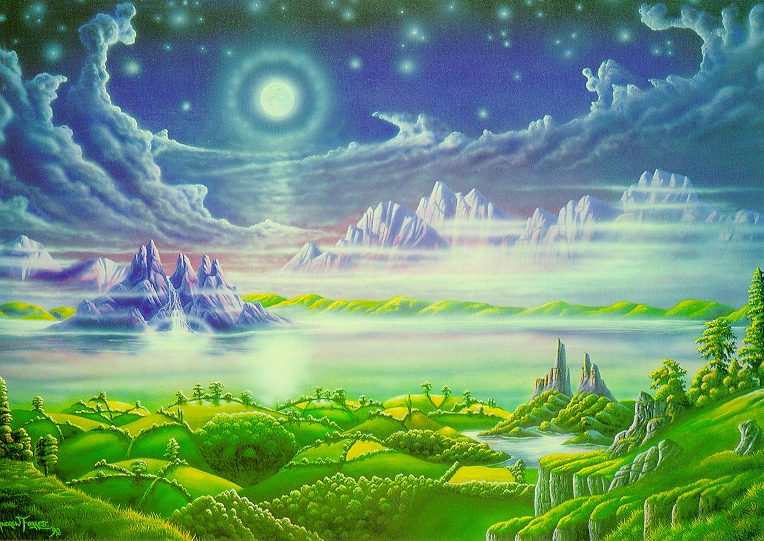 متى يحكم القديسون (٢٠: ٤)؟
428
يدعي الألفيين أنه الآن
لكن الرؤيا تقول إنه المستقبل
10 وجعلتنا لإلهنا ملوكاً وكهنة فسنملك على الأرض(٥: ١٠)
بل سيكونون كهنة لله والمسيح وسيملكون معه ألف سنة. رؤ٢٠: ٦
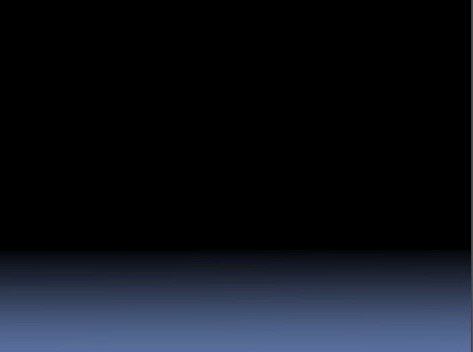 429
القيامة الأولى (٢٠: ٤)
بيلي (الألفي) لن يساوي بين القيامتين
"فعاشوا في القيامة الاولى
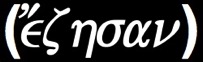 يقول بيلي ان عبارة فعاشوا   to live             يمكن أن تعني
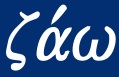 القيامة الجسدية (١: ١٨ ، ٢: ٨)
رؤيا ١: ١٨  والحي وكنت ميتاً وها أنا حي إلى أبد الآبدين آمين ولي مفاتيح الهاوية والموت
رؤيا 2: 8  واكتب إلى ملاك كنيسة سميرنا: هذا يقوله الأول والآخر الذي كان ميتاً فعاش
بيلي، 1004
[Speaker Notes: ezsan verb indicative aorist active 3rd person plural from zao

[GING] zao
[zao] contracted zoe live—1. of natural life Mt 4:4; Lk 24:5; Ro 7:1, 2, 3; 1 Cor 15:45; Phil 1:22. Of the conduct of life Lk 2:36; Ac 26:5; Ro 14:7; 2 Cor 5:15. Be well, recover Mk 5:23. Of God Mt 26:63; Hb 3:12; zo ego, as surely as I live Ro 14:11. to. zh/n life 2 Cor 1:8. Fig. J 4:10f; Ac 7:38; 1 Pt 1:3; 2:4.—2. of the life of the child of God Lk 10:28; J 5:25; Ro 1:17; 2 Cor 13:4; Gal 2:20; 1 Th 5:10. [pg 84]]
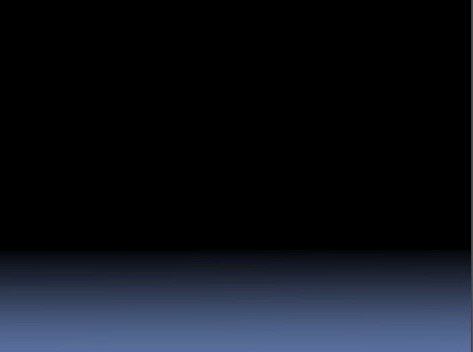 429
القيامة الأولى (٢٠: ٤)
بيلي (الألفي) لن يساوي بين القيامتين
فعاشوا        e;zhsa) في القيامة الاولى
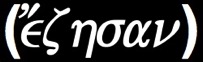 فعاشوا من              za,wليعيش يمكن أن يعني :
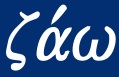 القيامة الجسدية (١: ١٨ ، ٢: ٨)
الوجود المادي (١٦: ٣ ، ١٩: ٢٠)
رؤيا ١٦: ٣  ثم سكب الملاك الثاني جامه على البحر فصار دماً كدم ميت وكل نفس حية ماتت في البحر
رؤيا ١٩: ٢٠ ب… وطرح الإثنان حيين إلى بحيرة النار المتقدة بالكبريت
بيلي، 1004
[Speaker Notes: ezsan verb indicative aorist active 3rd person plural from zao

[GING] zao
[zao] contracted zoe live—1. of natural life Mt 4:4; Lk 24:5; Ro 7:1, 2, 3; 1 Cor 15:45; Phil 1:22. Of the conduct of life Lk 2:36; Ac 26:5; Ro 14:7; 2 Cor 5:15. Be well, recover Mk 5:23. Of God Mt 26:63; Hb 3:12; zo ego, as surely as I live Ro 14:11. to. zh/n life 2 Cor 1:8. Fig. J 4:10f; Ac 7:38; 1 Pt 1:3; 2:4.—2. of the life of the child of God Lk 10:28; J 5:25; Ro 1:17; 2 Cor 13:4; Gal 2:20; 1 Th 5:10. [pg 84]]
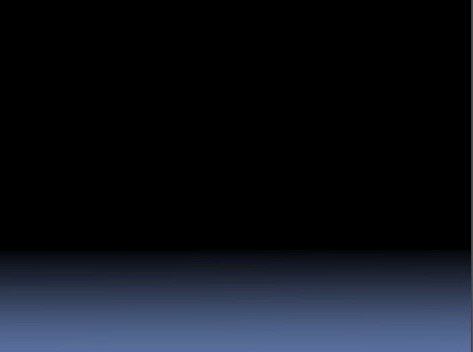 429
القيامة الأولى (٢٠: ٤)
بيلي (الألفي) لن يساوي بين القيامتين
فعاشوا             sa) في القيامة الاولى
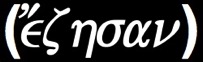 فعاشوا من عند               ليعيش يمكن أن يعني :
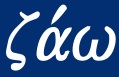 القيامة الجسدية (١: ١٨ ، ٢: ٨)
الوجود المادي (١٦: ٣ ، ١٩: ٢٠)
الوجود الروحي (٣: ١ ، ٧: ١٧)
رؤيا ٣: ١ 1 واكتب إلى ملاك الكنيسة التي في ساردس: هذا يقوله الذي له سبعة أرواح الله والسبعة الكواكب أنا عارف أعمالك أن لك اسماً أنك حي وأنت ميت
رؤيا ٧: ١٧ 17 لأن الخروف الذي في وسط العرش يرعاهم ويقتادهم إلى ينابيع ماء حية
بيلي، 1004
[Speaker Notes: ezsan verb indicative aorist active 3rd person plural from zao

[GING] zao
[zao] contracted zoe live—1. of natural life Mt 4:4; Lk 24:5; Ro 7:1, 2, 3; 1 Cor 15:45; Phil 1:22. Of the conduct of life Lk 2:36; Ac 26:5; Ro 14:7; 2 Cor 5:15. Be well, recover Mk 5:23. Of God Mt 26:63; Hb 3:12; zo ego, as surely as I live Ro 14:11. to. zh/n life 2 Cor 1:8. Fig. J 4:10f; Ac 7:38; 1 Pt 1:3; 2:4.—2. of the life of the child of God Lk 10:28; J 5:25; Ro 1:17; 2 Cor 13:4; Gal 2:20; 1 Th 5:10. [pg 84]]
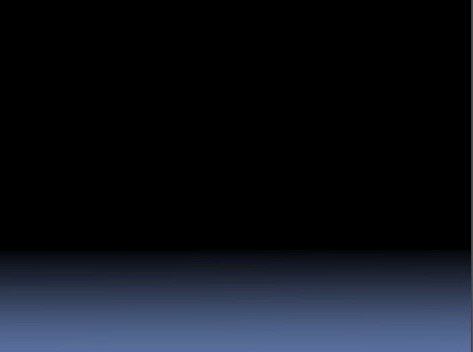 429
القيامة الأولى (٢٠: ٤)
بيلي (الألفي) لن يساوي بين القيامتين
فعاشوا  e;  zhsa)    في القيامة الاولى
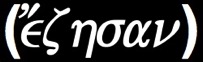 فعاشوا       ( من،، (to live             يمكن أن تعني:
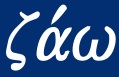 القيامة الجسدية (١: ١٨ ، ٢: ٨)
الوجود المادي (١٦: ٣ ، ١٩: ٢٠)
الوجود الروحي  (٣: ١ ، ٧: ١٧)
إذن أي من هذه الفروق الدقيقة الثلاثة هو الأفضل في ٢٠: ٤؟
كيف يمكن للمرء أن يقول؟
بيلي، 1004
[Speaker Notes: ezsan verb indicative aorist active 3rd person plural from zao

[GING] zao
[zao] contracted zoe live—1. of natural life Mt 4:4; Lk 24:5; Ro 7:1, 2, 3; 1 Cor 15:45; Phil 1:22. Of the conduct of life Lk 2:36; Ac 26:5; Ro 14:7; 2 Cor 5:15. Be well, recover Mk 5:23. Of God Mt 26:63; Hb 3:12; zo ego, as surely as I live Ro 14:11. to. zh/n life 2 Cor 1:8. Fig. J 4:10f; Ac 7:38; 1 Pt 1:3; 2:4.—2. of the life of the child of God Lk 10:28; J 5:25; Ro 1:17; 2 Cor 13:4; Gal 2:20; 1 Th 5:10. [pg 84]]
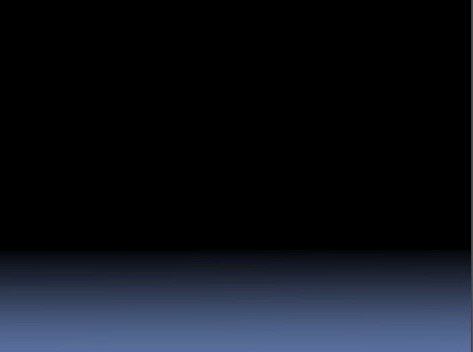 429
القيامة الأولى (٢٠: ٤)
ساوى يوحنا بين حدثين لأنه رأى هؤلاء الناس
فعاشوا                     في القيامة الأولى
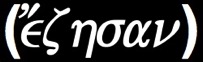 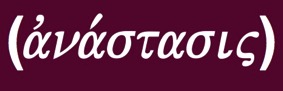 القيامة                        في العهد الجديد يعني فقط ...
القيامة الجسدية
الوجود المادي
الوجود الروحي
[Speaker Notes: ezsan verb indicative aorist active 3rd person plural from zao

[GING] zao
[zao] contracted zoe live—1. of natural life Mt 4:4; Lk 24:5; Ro 7:1, 2, 3; 1 Cor 15:45; Phil 1:22. Of the conduct of life Lk 2:36; Ac 26:5; Ro 14:7; 2 Cor 5:15. Be well, recover Mk 5:23. Of God Mt 26:63; Hb 3:12; zo ego, as surely as I live Ro 14:11. to. zh/n life 2 Cor 1:8. Fig. J 4:10f; Ac 7:38; 1 Pt 1:3; 2:4.—2. of the life of the child of God Lk 10:28; J 5:25; Ro 1:17; 2 Cor 13:4; Gal 2:20; 1 Th 5:10. [pg 84]]
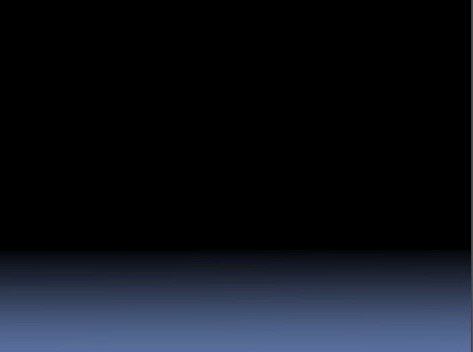 429
القيامة الأولى (٢٠: ٤)
ساوى يوحنا بين حدثين لأنه رأى هؤلاء الناس
فَعَاشُوا                  في القيامة الأولى
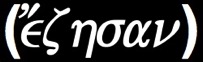 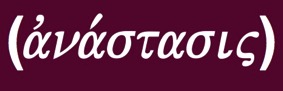 القيام    "                    في العهد الجديد يعني فقط ...
القيامة الجسدية
الوجود المادي
الوجود الروحي
[Speaker Notes: ezsan verb indicative aorist active 3rd person plural from zao

[GING] zao
[zao] contracted zoe live—1. of natural life Mt 4:4; Lk 24:5; Ro 7:1, 2, 3; 1 Cor 15:45; Phil 1:22. Of the conduct of life Lk 2:36; Ac 26:5; Ro 14:7; 2 Cor 5:15. Be well, recover Mk 5:23. Of God Mt 26:63; Hb 3:12; zo ego, as surely as I live Ro 14:11. to. zh/n life 2 Cor 1:8. Fig. J 4:10f; Ac 7:38; 1 Pt 1:3; 2:4.—2. of the life of the child of God Lk 10:28; J 5:25; Ro 1:17; 2 Cor 13:4; Gal 2:20; 1 Th 5:10. [pg 84]]
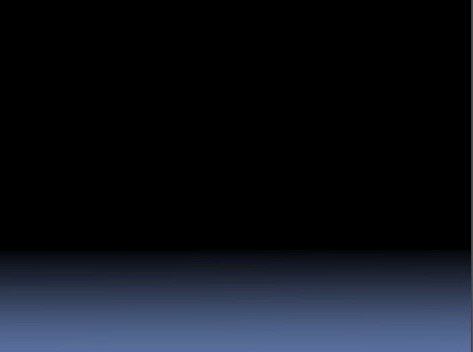 429
القيامة الأولى (٢٠: ٤)
ساوى يوحنا بين حدثين لأنه رأى هؤلاء الناس
فَعَاشُوا                 في القيامة الاولى
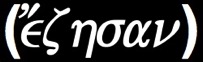 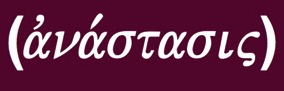 القيامة                      في العهد الجديد يعني فقط …
القيامة الجسدية
يوحنا ١١:٢٥   قَالَ لَهَا يَسُوعُ: «أَنَا هُوَ الْقِيَامَةُ وَالْحَيَاةُ. مَنْ آمَنَ بِي وَلَوْ مَاتَ فَسَيَحْيَا،
1 كو١٥: ١٢  وَلكِنْ إِنْ كَانَ الْمَسِيحُ يُكْرَزُ بِهِ أَنَّهُ قَامَ مِنَ الأَمْوَاتِ، فَكَيْفَ يَقُولُ قَوْمٌ بَيْنَكُمْ إِنْ لَيْسَ قِيَامَةُ أَمْوَاتٍ؟
نفس الفارق البسيط في القيامة الجسدية في 1 كو١٥: ١٣ ، ٢١ ، ٤٢
[Speaker Notes: ezsan verb indicative aorist active 3rd person plural from zao

[GING] zao
[zao] contracted zoe live—1. of natural life Mt 4:4; Lk 24:5; Ro 7:1, 2, 3; 1 Cor 15:45; Phil 1:22. Of the conduct of life Lk 2:36; Ac 26:5; Ro 14:7; 2 Cor 5:15. Be well, recover Mk 5:23. Of God Mt 26:63; Hb 3:12; zo ego, as surely as I live Ro 14:11. to. zh/n life 2 Cor 1:8. Fig. J 4:10f; Ac 7:38; 1 Pt 1:3; 2:4.—2. of the life of the child of God Lk 10:28; J 5:25; Ro 1:17; 2 Cor 13:4; Gal 2:20; 1 Th 5:10. [pg 84]]
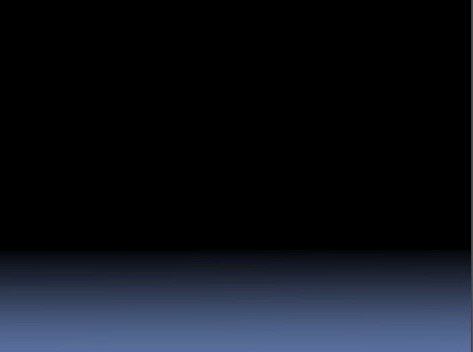 429
القيامة الأولى (٢٠: ٤)
ساوى يوحنا بين حدثين لأنه رأى هؤلاء الناس
فَعَاشُوا                 في القيامة الاولى
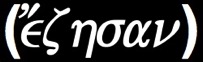 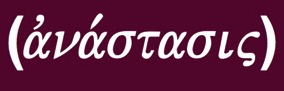 " القيامة                    في العهد الجديد يعني فقط …
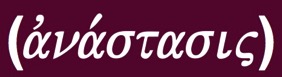 القيامة                   الجسدية هي أيضا المعنى الواضح للكلمة نفسها القيامة في الآية ٥.
ألن يكون من المعقول تفسير نفس الكلمة بنفس الطريقة في الآيات المتتالية، خاصة وأن القيامة بالتعريف تشير إلى الحياة الجسدية؟
[Speaker Notes: ezsan verb indicative aorist active 3rd person plural from zao

[GING] zao
[zao] contracted zoe live—1. of natural life Mt 4:4; Lk 24:5; Ro 7:1, 2, 3; 1 Cor 15:45; Phil 1:22. Of the conduct of life Lk 2:36; Ac 26:5; Ro 14:7; 2 Cor 5:15. Be well, recover Mk 5:23. Of God Mt 26:63; Hb 3:12; zo ego, as surely as I live Ro 14:11. to. zh/n life 2 Cor 1:8. Fig. J 4:10f; Ac 7:38; 1 Pt 1:3; 2:4.—2. of the life of the child of God Lk 10:28; J 5:25; Ro 1:17; 2 Cor 13:4; Gal 2:20; 1 Th 5:10. [pg 84]]
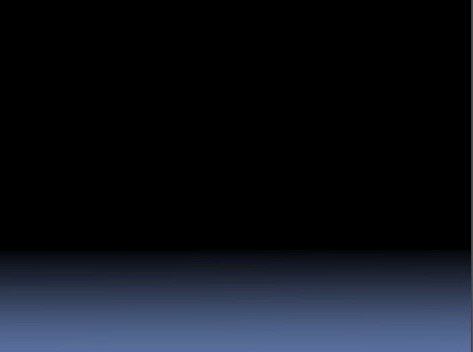 429
القيامة الأولى (٢٠: ٤)
ساوى يوحنا بين حدثين ، لأنه رأى هؤلاء الناس
فعاشوا                 في ال " القيامة الأولى "
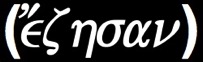 يرى بيلي وغيره من الألفيون ....
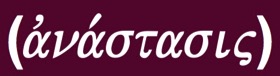 "القيامة"                         الآية ٤ كروحي
"القيامة"                         في الآية ٥ كجسدي
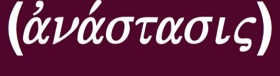 رؤية كلاهما كداعمين لقيامتين جسديتين لكن هذا يتناقض مع نظام الألفية الذي يعلم فقط  قيامة عامة واحدة بعد الألفية (يُنظر إليها على أنها العصر الحالي).
لذلك يعلق معظم علماء المدرسة الألفية معنى مختلفاً لهذه المصطلحات نفسها في الآيات المتتالية.
[Speaker Notes: ezsan verb indicative aorist active 3rd person plural from zao

[GING] zao
[zao] contracted zoe live—1. of natural life Mt 4:4; Lk 24:5; Ro 7:1, 2, 3; 1 Cor 15:45; Phil 1:22. Of the conduct of life Lk 2:36; Ac 26:5; Ro 14:7; 2 Cor 5:15. Be well, recover Mk 5:23. Of God Mt 26:63; Hb 3:12; zo ego, as surely as I live Ro 14:11. to. zh/n life 2 Cor 1:8. Fig. J 4:10f; Ac 7:38; 1 Pt 1:3; 2:4.—2. of the life of the child of God Lk 10:28; J 5:25; Ro 1:17; 2 Cor 13:4; Gal 2:20; 1 Th 5:10. [pg 84]]
430
القيامة الأولى (٢٠: ٤)
بيلي 1004-5  يسعى للدفاع عن هذا العرض الغير متسق للقيامة                           في الآيات  ٤-٥
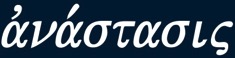 في مكان آخر في العهد الجديد                            أو ) الاسم المشابه
noun  (        الحياة) والمرادفات تستخدم بالتبادل) كلاهما قيامة روحية وجسدية ضمن نفس السياقات المباشرة.
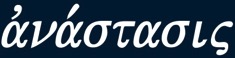 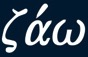 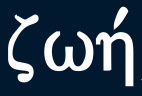 رومية ٦: ٤ 
 فَدُفِنَّا مَعَهُ بِالْمَعْمُودِيَّةِ لِلْمَوْتِ، حَتَّى كَمَا أُقِيمَ الْمَسِيحُ مِنَ الأَمْوَاتِ، بِمَجْدِ الآبِ، هكَذَا نَسْلُكُ نَحْنُ أَيْضًا فِي جِدَّةِ الْحَيَاةِ؟
1. هل هذه قيامة روحية وجسدية؟
لا ، القيامة ما زالت جسدية
2. هل هنا مرادفان للقيامة والحياة؟
لا ، لكن قيامة المسيح الجسدية تعطي الحياة الروحية.
[Speaker Notes: ezsan verb indicative aorist active 3rd person plural from zao

[GING] zao
[zao] contracted zoe live—1. of natural life Mt 4:4; Lk 24:5; Ro 7:1, 2, 3; 1 Cor 15:45; Phil 1:22. Of the conduct of life Lk 2:36; Ac 26:5; Ro 14:7; 2 Cor 5:15. Be well, recover Mk 5:23. Of God Mt 26:63; Hb 3:12; zo ego, as surely as I live Ro 14:11. to. zh/n life 2 Cor 1:8. Fig. J 4:10f; Ac 7:38; 1 Pt 1:3; 2:4.—2. of the life of the child of God Lk 10:28; J 5:25; Ro 1:17; 2 Cor 13:4; Gal 2:20; 1 Th 5:10. [pg 84]]
430
القيامة الأولى (٢٠: ٤)
يسعى بيلي 1005 مرة أخرى للدفاع عن هذا العرض الغير متسق للقيامة avna,stasij) ) في الآيات ٤-٥
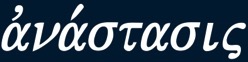 الموت الأول للمؤمنين ... هو موت جسدي ومختلف في طبيعته عن الموت الثاني لغير المؤمنين ، وهو موت روحي.
رؤيا ٢٠: 4ب فعاشوا وملكوا مع المسيح ألف سنة
1. هل فعاشوا = أول موت للمؤمنين؟
لا، إن العودة إلى الحياة لا تعني الموت
2. هل الموت الأول والموت الثاني في الزمان (٢٠: ٤أ)؟
بالطبع ١٠٠٠ سنة تفصل بينهم!
3. هل هذا الموتان مختلفان في طبيعتهما؟
لا ، ليس هناك موت أول - فقط قيامة أولى
[Speaker Notes: ezsan verb indicative aorist active 3rd person plural from zao

[GING] zao
[zao] contracted zoe live—1. of natural life Mt 4:4; Lk 24:5; Ro 7:1, 2, 3; 1 Cor 15:45; Phil 1:22. Of the conduct of life Lk 2:36; Ac 26:5; Ro 14:7; 2 Cor 5:15. Be well, recover Mk 5:23. Of God Mt 26:63; Hb 3:12; zo ego, as surely as I live Ro 14:11. to. zh/n life 2 Cor 1:8. Fig. J 4:10f; Ac 7:38; 1 Pt 1:3; 2:4.—2. of the life of the child of God Lk 10:28; J 5:25; Ro 1:17; 2 Cor 13:4; Gal 2:20; 1 Th 5:10. [pg 84]]
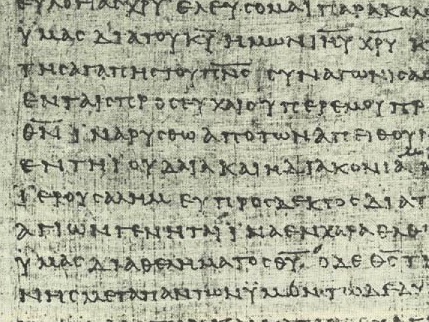 427
وجهات النظر حول رؤيا ٢٠: ١-٦
القضية
الألفيين
القبل الألفية
من
هوكيما
مونز
الخطوط العريضة
تدريجي
مستقبلي
رؤيا ١٩-٢٠
بدون ترتيب زمني
ترتيب زمني
١٠٠٠ سنة
غير محدد
حرفي
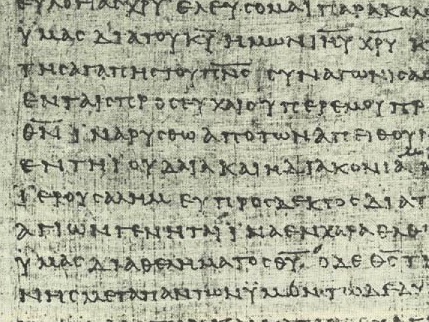 وجهات النظر حول رؤيا ٢٠: ١-٦
427
القضية
الألفيين
القبل الألفية
الرابط
السيد المسيح
ملاك
ربط
حاضر
الألفية
القاعدة
حاضر
المستقبل ٥-١٠
مكان
سماء
الأرض ٥-١٠
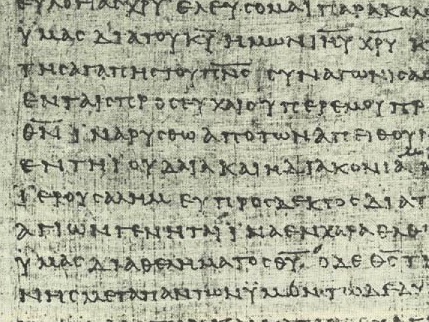 وجهات النظر حول رؤيا ٢٠: ١-٦
427
القضية
الألفيين
القبل الألفية
فعاشوا (4 أ)
الإنتقال 
عند الموت
القيامة 
(٥ ب -٦ أ)
فعاشوا (٥)
القيامة
القيامة
نقد
تتعارض
ثابتة
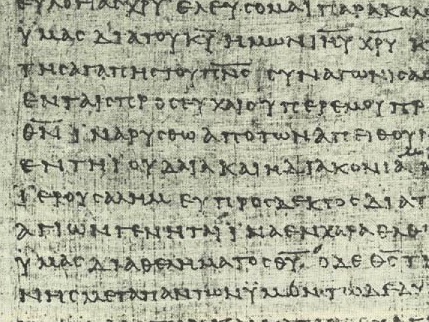 وجهات النظر حول رؤيا ٢٠: ١-٦
427
القضية
الألفيين
القبل الألفية
من سيحيا؟
المؤمن (٤-٥)
غير المؤمن (١٢-١٣)
متى سيحيا؟
قيامة عامة 
واحدة
قيامات 
عديدة
الأشخاص المحكوم عليهم
كل الناس
غير المؤمنين 
فقط
325 ن، 326
أربع وجهات نظر حول الرؤيا 6-18
رؤيا 6-18 يصور أي عصر؟
كتاب 
اقرأ 
اليوم
كتاب 
مكتوب
 95 م
تاريخي
المستقبلي
الماضي
المثالي
٣٣٥
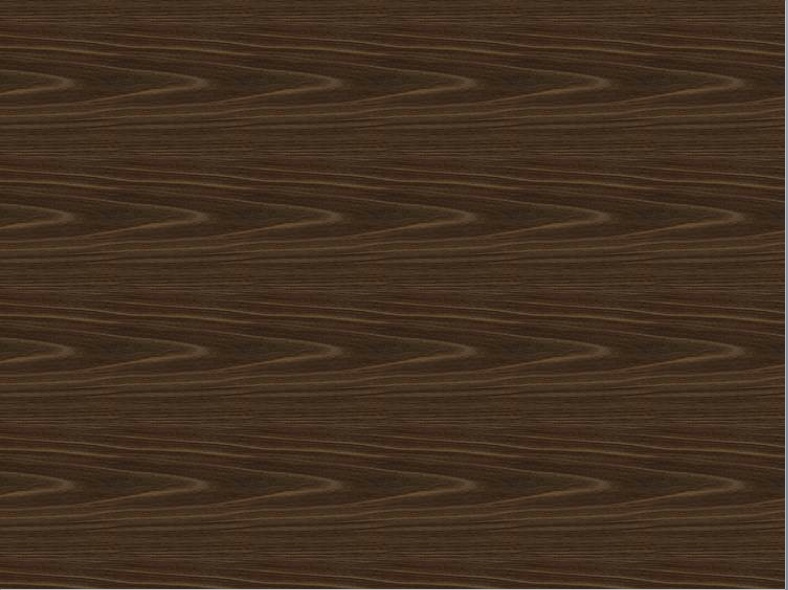 النهج التلخيصي
وقوف المسيح في وسط المناير السبعة (١-٣)
Seven literal churches of Asia each depict conditions in congregations throughout the church age until Christ's return (1:7)
الرؤية السماوية والختوم السبعة (٤-٧)
Christ rules from heaven now (5:5-6) until the second coming (6:16-17) with the triumphant church (7:16-17)
الأبواق السبعة (٨-١١)
A series of church age judgments afflicts  the wicked (8–9) but the Church is protected (10–11) until the final judgment (11:15, 18)
اضطهاد التنين (12-14)
A woman (the Church) bears a child (Christ) but the dragon (Satan) persecutes her (believers) until the second coming (14:14, 16)
الجامات السبعة (١٥-١٦)
The disappearance of islands and mountains (16:20) is the final judgment along with "events that… take place in connection with it"
سقوط بابل (١٧-١٩)
Babylon (the world system of seduction) exists during the entire church age until its destruction at Christ's second coming (19:11-21)
الدخول الكبير (٢٠-٢٢)
العصر الحالي (٢٠: ١-٦) ليس حرفيا ١٠٠٠ سنة، ويأتي قبل الفصل ١٩، ويتبعه الدينونة العامة والحالة الابدية
أحصل على هذا العرض التقديمي مجاناً
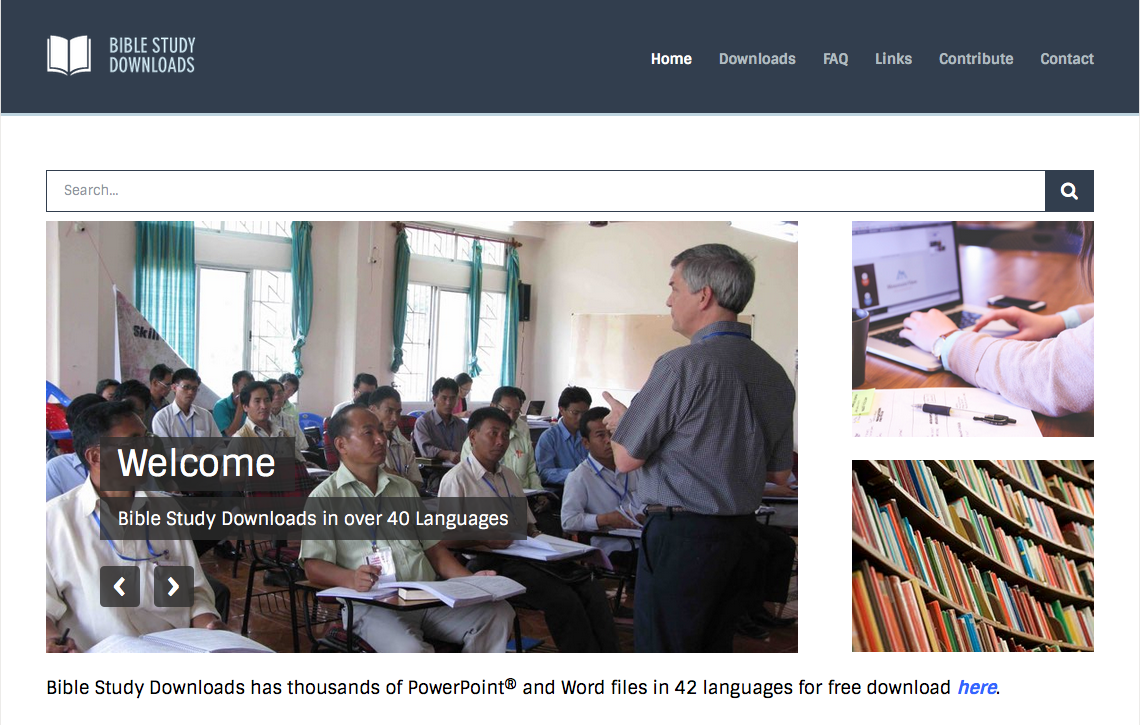 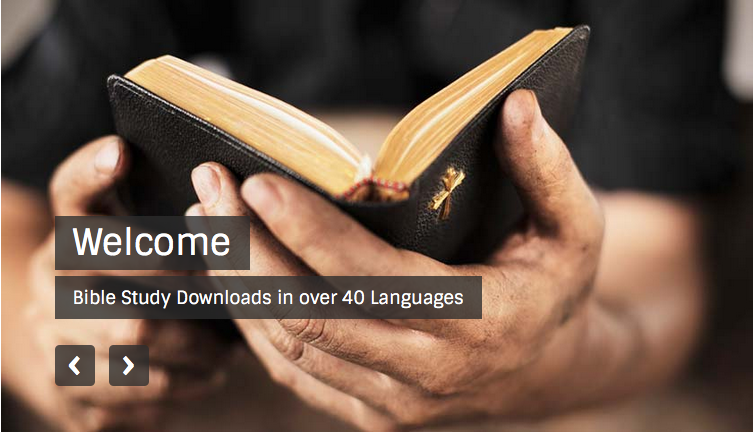 الرابط للعرض التقديميِّ "علم الأخرويَّات (الإسخاتولوجيا)" متاحٌ على الموقع الإلكترونيّ: BibleStudyDownloads.org
[Speaker Notes: ES Eschatology (Future) in Arabic
______________
Common-20]
Black